LUIS VON AHN
CAPTCHA, 
THE ESP GAME, AND OTHER STUFF
CARNEGIE MELLON UNIVERSITY
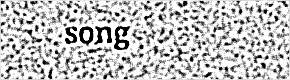 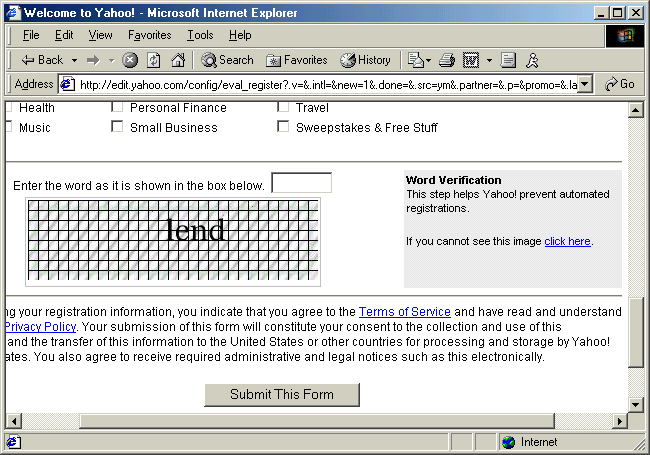 CAPTCHA
A PROGRAM THAT CAN TELL WHETHER ITS USER IS A HUMAN OR A COMPUTER
CAPTCHA
A PROGRAM THAT CAN GENERATE AND GRADE TESTS THAT:
A.	MOST HUMANS CAN PASS
B.	CURRENT COMPUTER PROGRAMS CANNOT PASS
PICKS RANDOM STRING OF LETTERS
RENDERS IT INTO A DISTORTED IMAGE
oamg
EXAMPLE
…AND GENERATES A TEST:
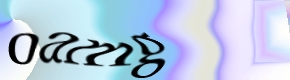 TYPE THE CHARACTERS THAT APPEAR IN THE IMAGE
COMPLETELY AUTOMATED PUBLIC TURING TEST TO TELL COMPUTERS AND HUMANS APART
EXAMPLES OF CAPTCHAS
PIX
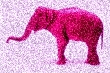 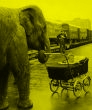 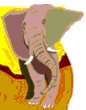 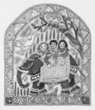 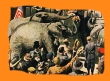 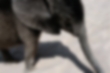 WHAT ARE THESE PICTURES OF?
THE IMAGES NEED TO BE RANDOMLY DISTORTED
The ESP GAME
MARTHA STEWART
FLOWERS
SUPER EVIL
LABELING IMAGES WITH WORDS
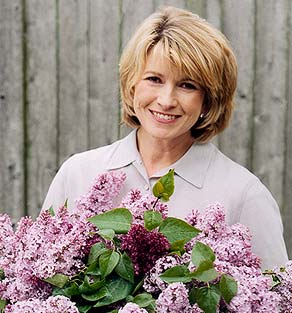 USES FILENAMES AND HTML TEXT
IMAGE SEARCH ON THE WEB
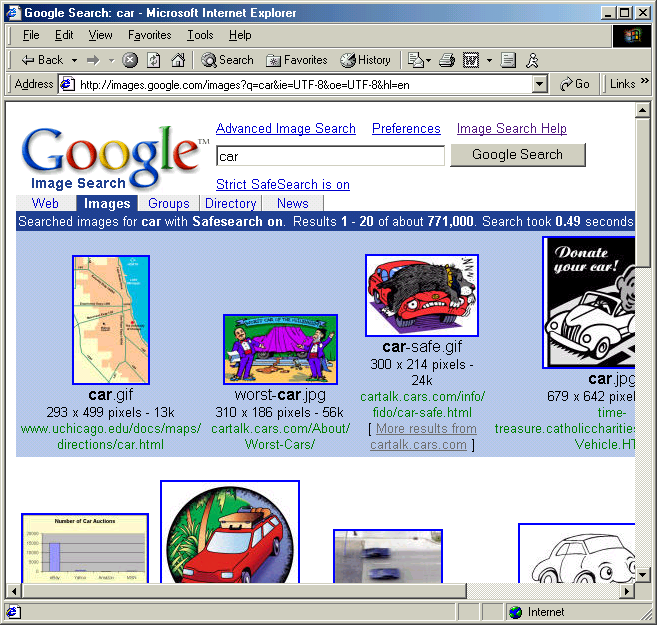 REASON:
MOST IMAGES DON’T HAVE PROPER CAPTIONS
ACCESSIBILITY
LESS THAN 10% OF THE WEB IS ACCESSIBLE TO THE VISUALLY IMPAIRED
THE ESP GAME
TWO-PLAYER ONLINE GAME
PARTNERS DON’T KNOW EACH OTHER AND CAN’T COMMUNICATE
OBJECT OF THE GAME: 
TYPE THE SAME WORD
THE ONLY THING IN COMMON IS AN IMAGE
GUESSING: CAR
GUESSING: BOY
GUESSING: CAR
GUESSING: HAT
GUESSING: KID
SUCCESS!
YOU AGREE ON CAR
SUCCESS!
YOU AGREE ON CAR
THE ESP GAME
PLAYER 1
PLAYER 2
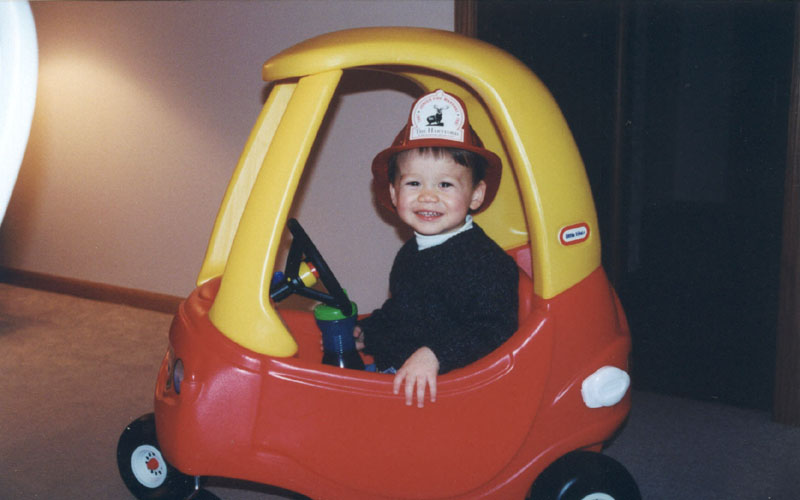 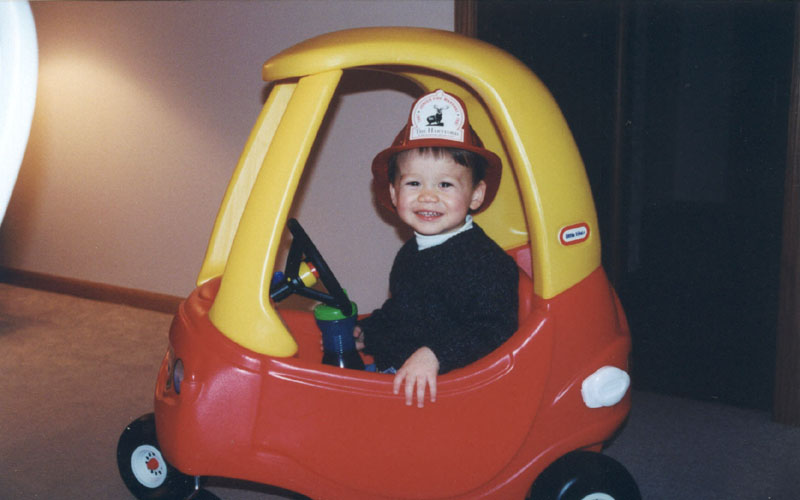 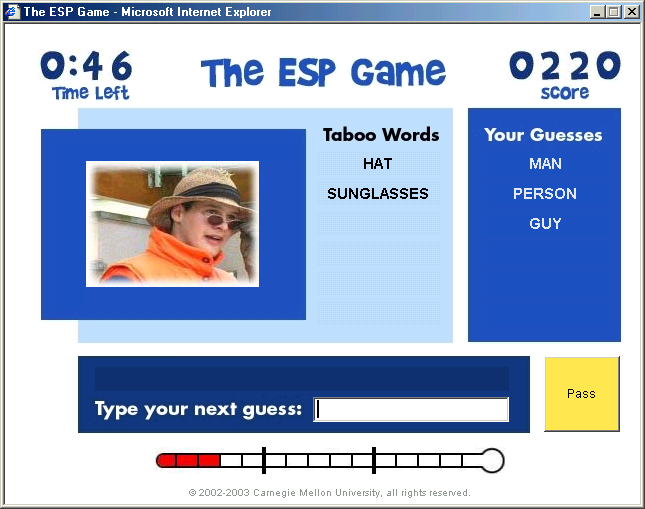 © 2004 Carnegie Mellon University, all rights reserved. Patent Pending.
THE ESP GAME IS FUN
4.1 MILLION LABELS WITH 23,000 PLAYERS
THERE ARE MANY PEOPLE THAT PLAY OVER 20 HOURS A WEEK
LABELING THE ENTIRE WEB
5000 PEOPLE PLAYING SIMULTANEOUSLY CAN LABEL ALL IMAGES ON GOOGLE IN 30 DAYS!
INDIVIDUAL GAMES IN YAHOO! AND MSN AVERAGE OVER 5,000 PLAYERS AT A TIME
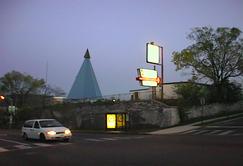 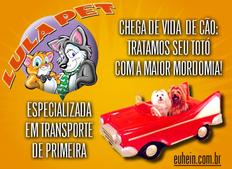 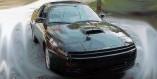 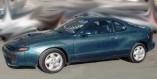 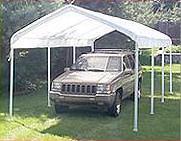 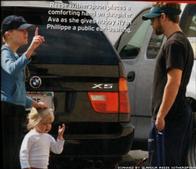 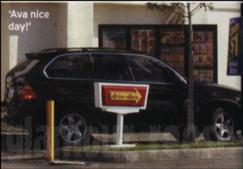 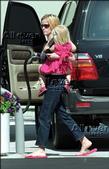 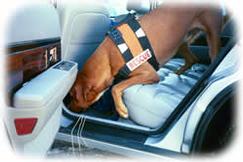 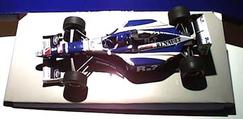 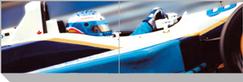 SEARCH RESULTS
BEACHCHAIRSSEAPEOPLEMAN
WOMANPLANTOCEAN
TALKINGWATERPORCH
SAMPLE LABELS
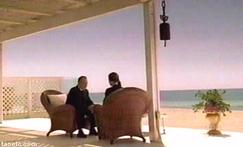 SADDAM 
MR. WILSON
MAN
FACE
MOUSTACHE
COMING SOON:
MEET YOUR SOUL MATE THROUGH THE GAME!
BUSH
PRESIDENT
DUMB
YUCK
YUCK
SAMPLE LABELS
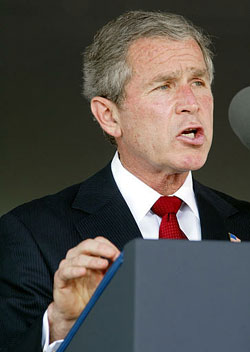 OTHER GAMES
LOCATING OBJECTS IN IMAGES
THE ESP GAME TELLS US IF AN IMAGE CONTAINS A SPECIFIC OBJECT, BUT DOESN’T SAY WHERE IN THE IMAGE THE OBJECT IS
SUCH INFORMATION WOULD BE EXTREMELY USEFUL FOR COMPUTER VISION RESEARCH
PAINTBALL GAME
PLAYERS SHOOT AT OBJECTS ON THE IMAGE
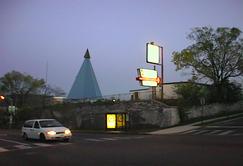 SHOOT THE: 
CAR
WE GIVE POINTS AND CHECK ACCURACY BY GIVING PLAYERS IMAGES FOR WHICH WE ALREADY KNOW WHERE THE OBJECT IS
PAINTBALL GAME
X% OF IMAGES
(100-X)% OF IMAGES
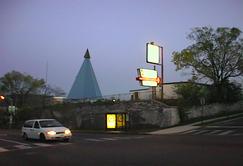 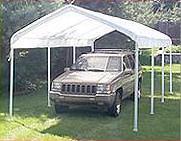 DON’T
KNOW
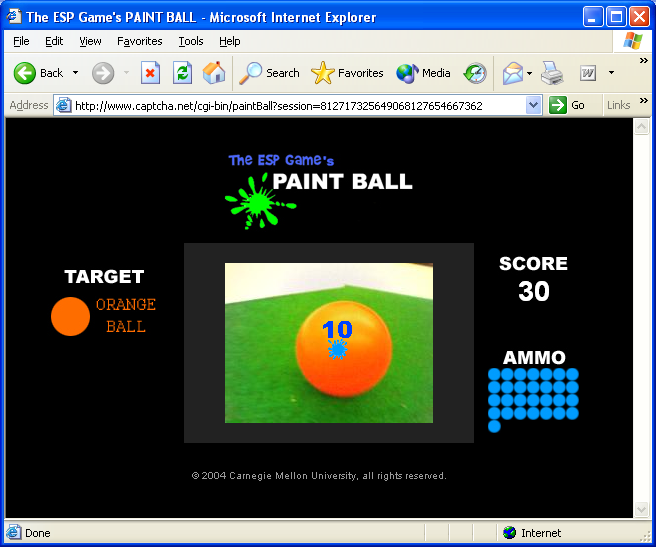 BALL
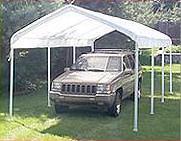 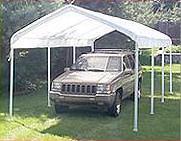 REVEALING IMAGES
GUESSER
REVEALER
CAR
BRUSH
CAR
BRUSH
CAR
GUESS
PARTNER’S
GUESS
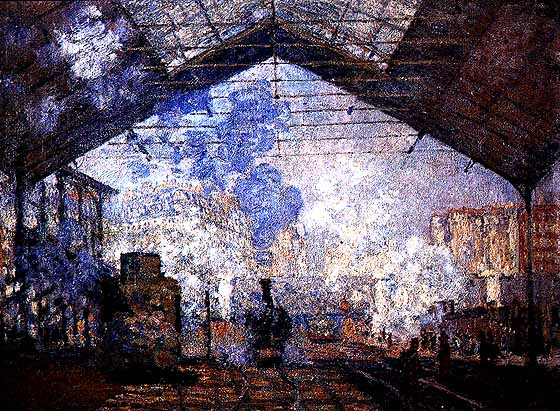 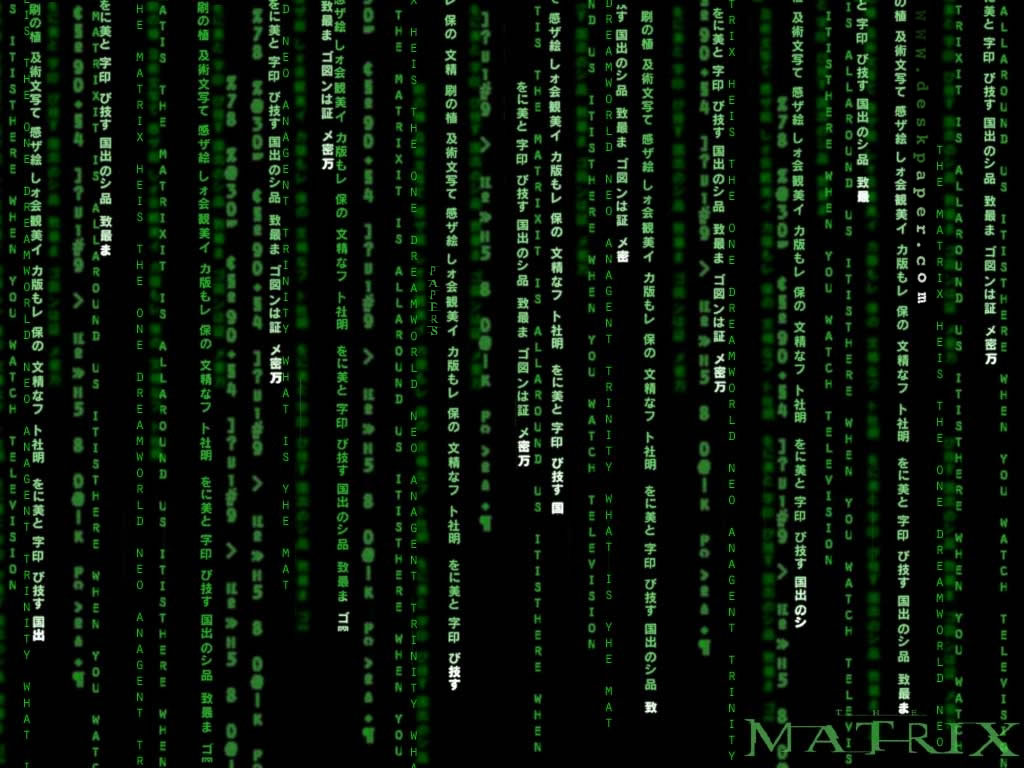